Energy Word Cards
Focus on Energy
Motion Energy
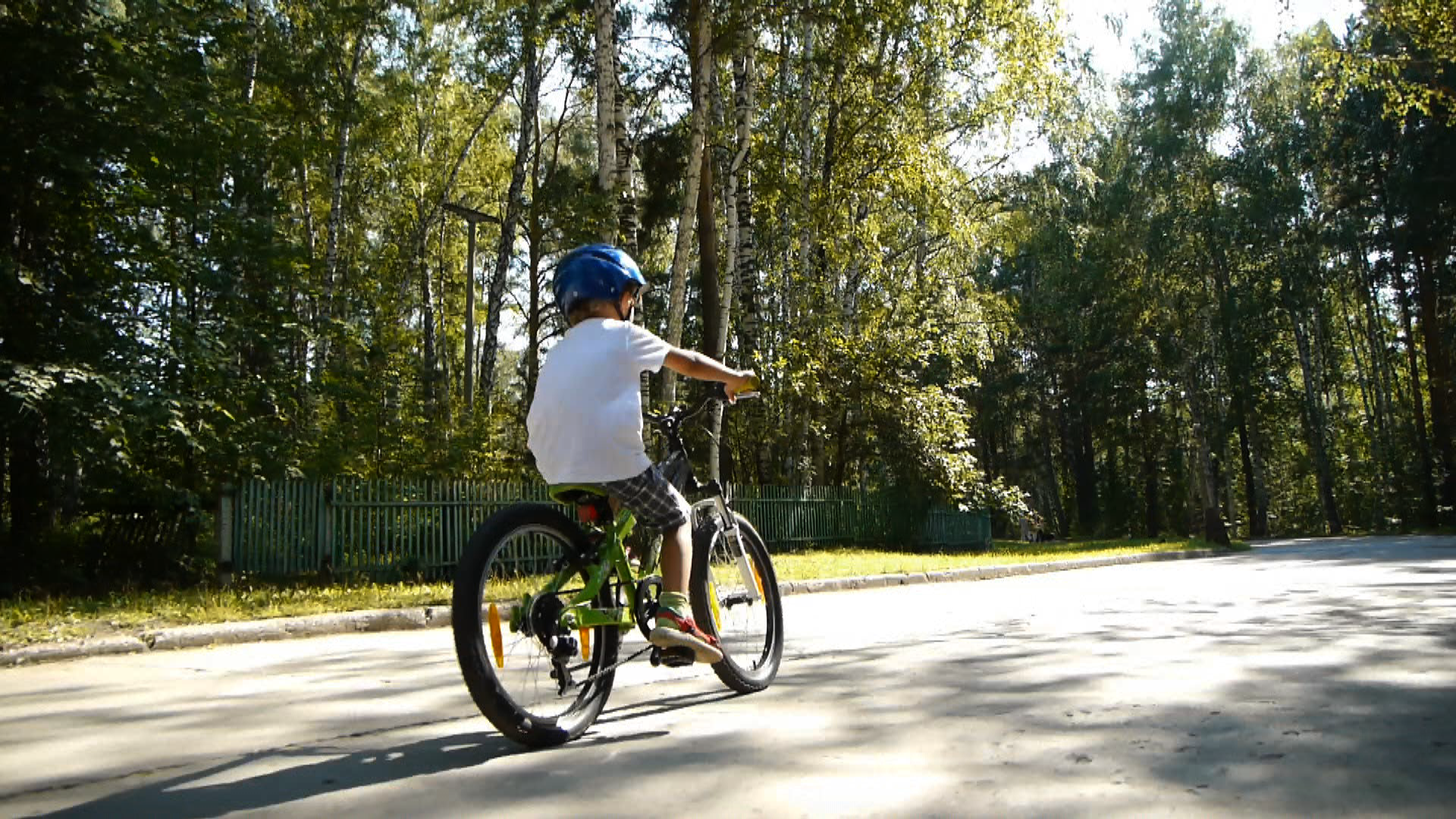 Observation
Vision
Touch
Hearing
Smell
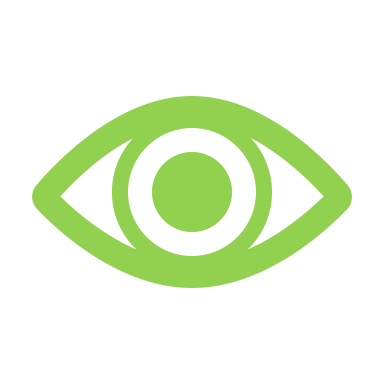 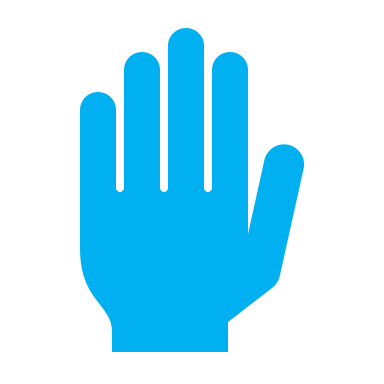 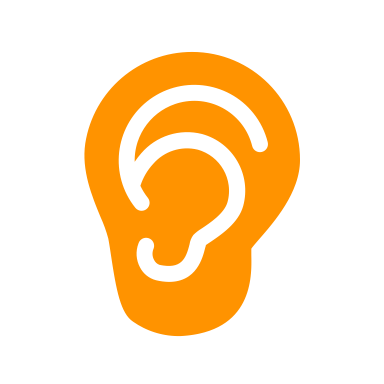 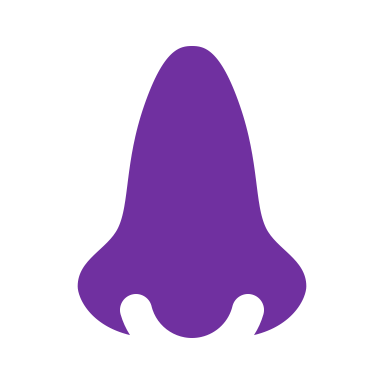 Speed
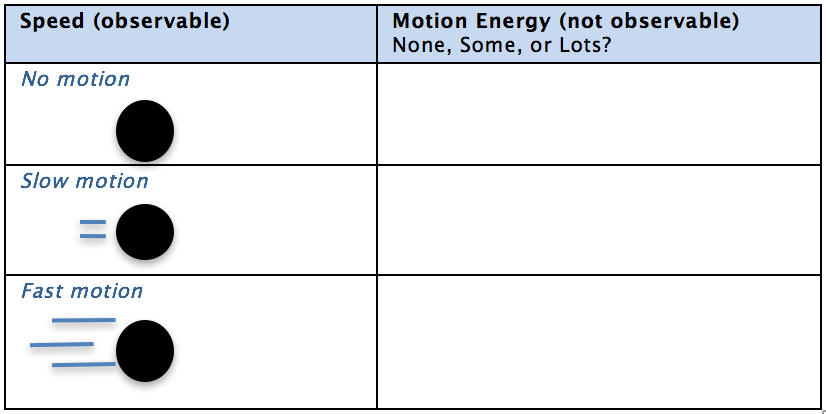 Collision
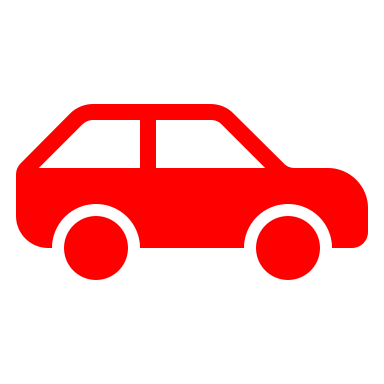 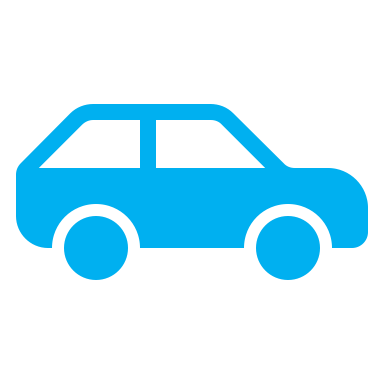 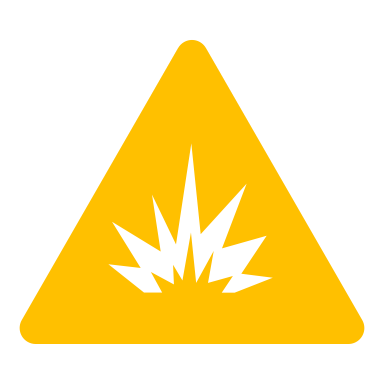 Indicator
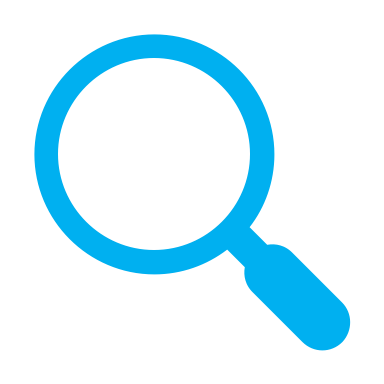 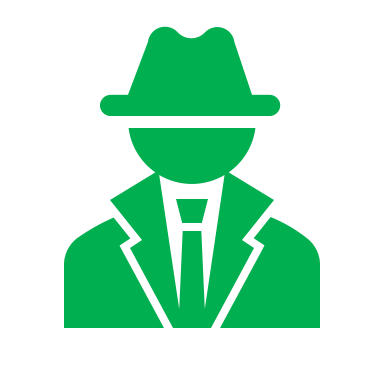 Representation
A description of something.  
You can use
a drawing, 
sketch, or words.
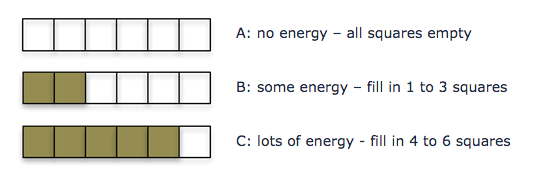 Transfer
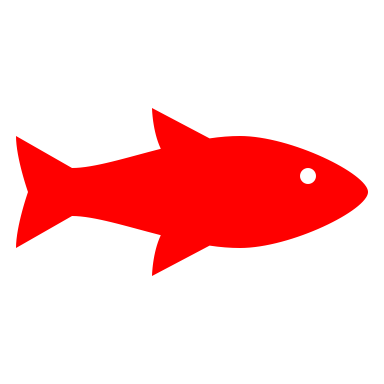 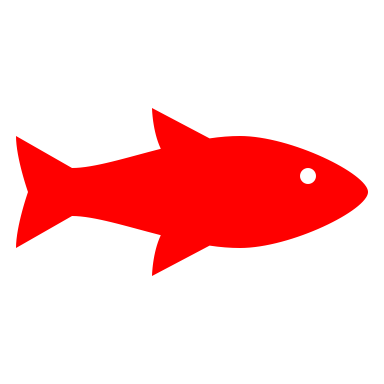 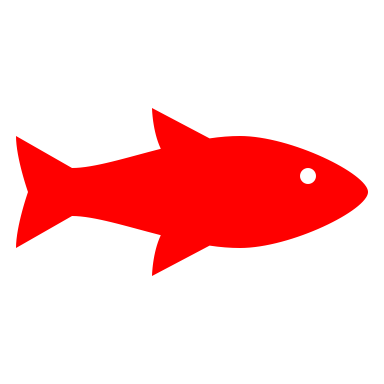 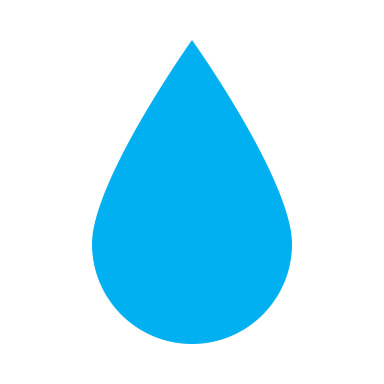 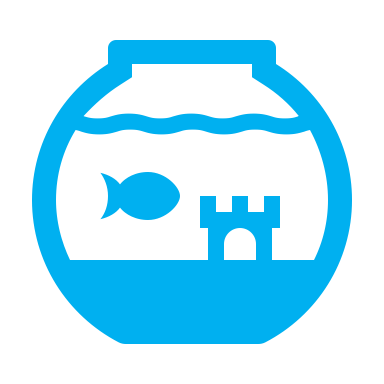 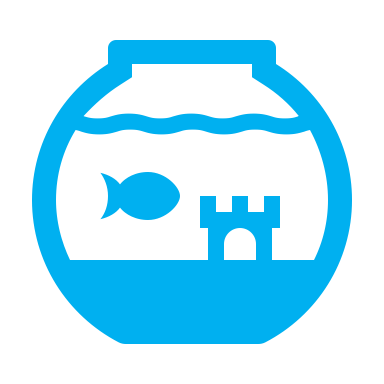 Elastic Object
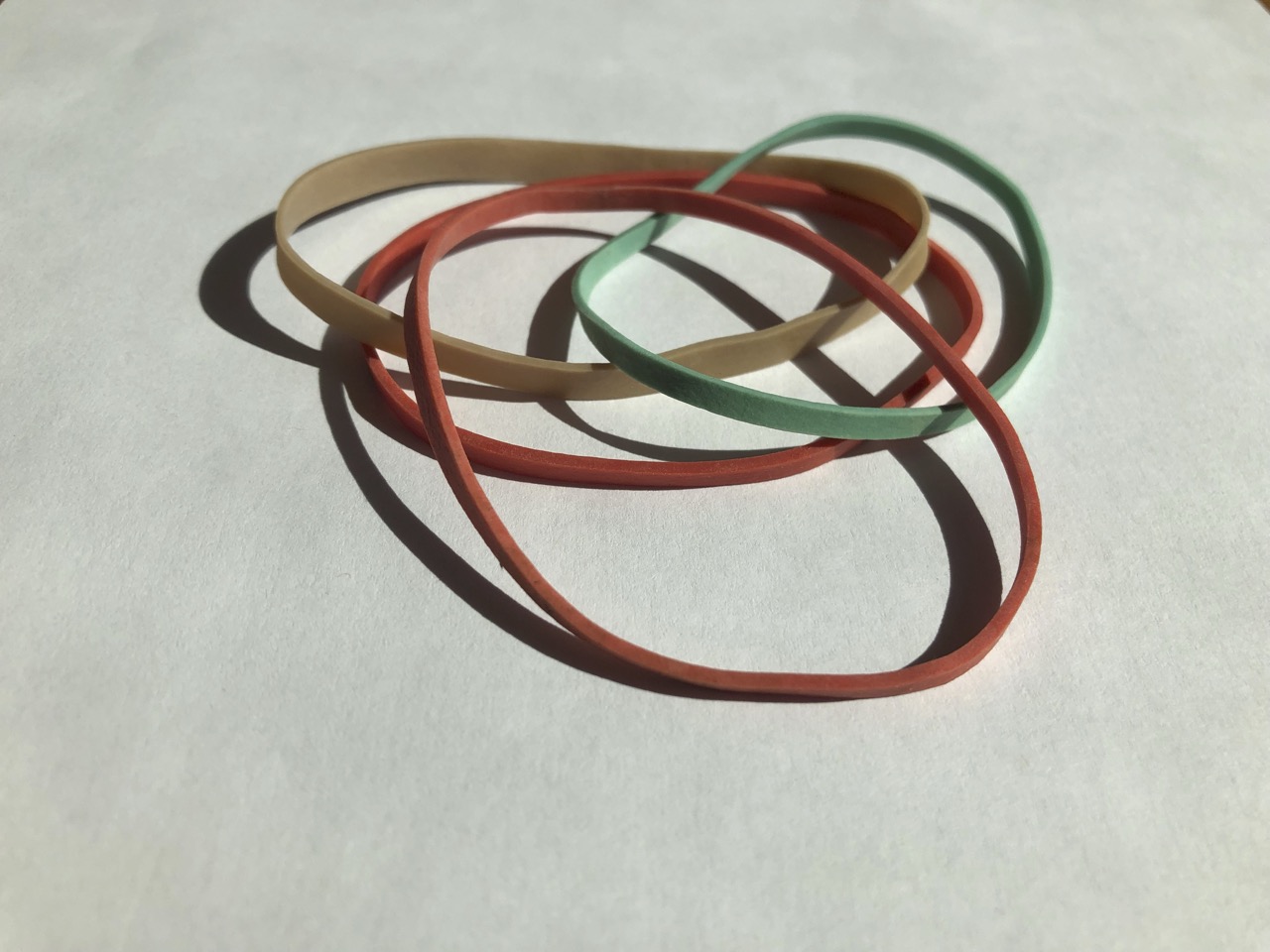 Elastic Energy
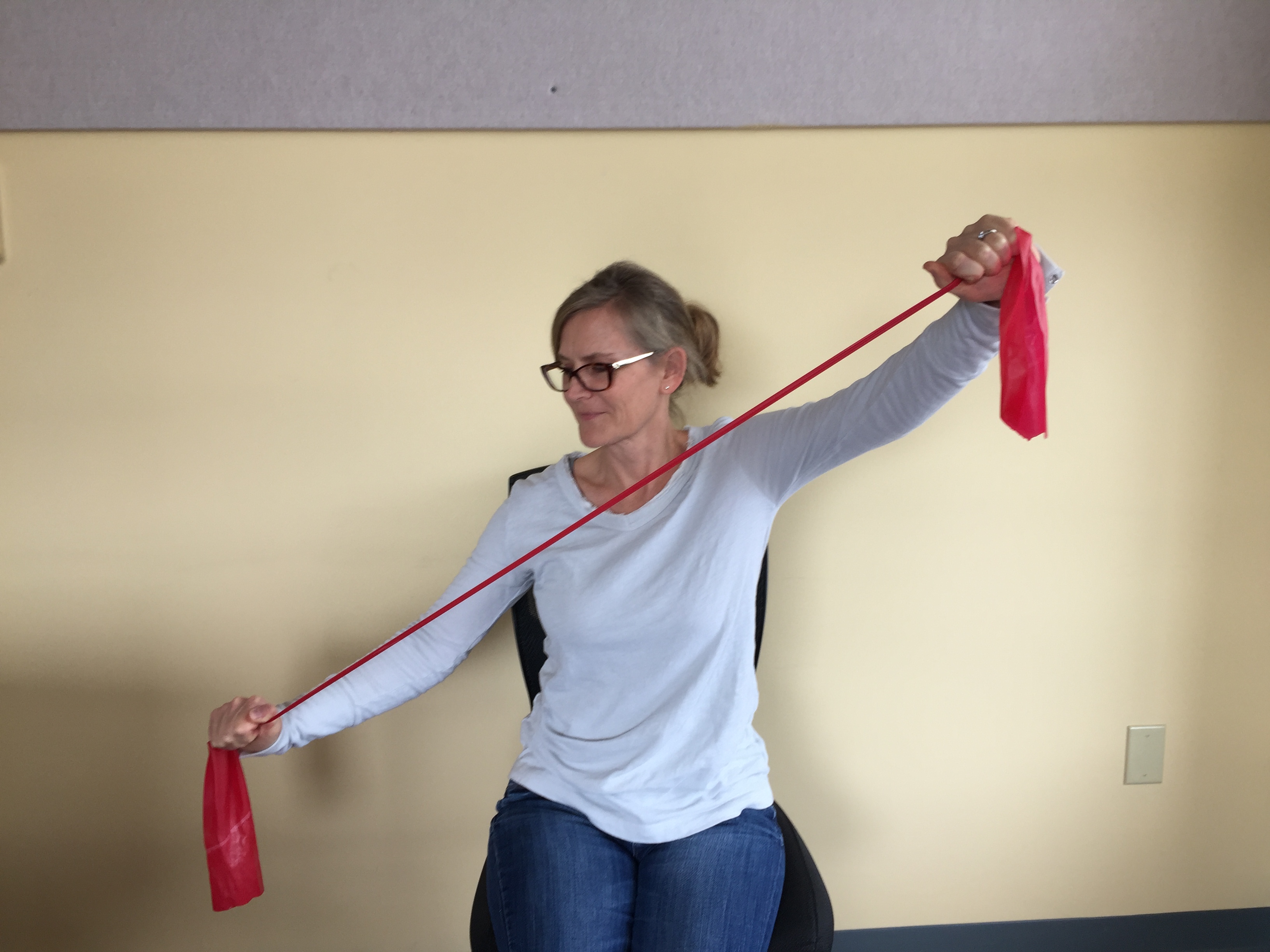 Transformation
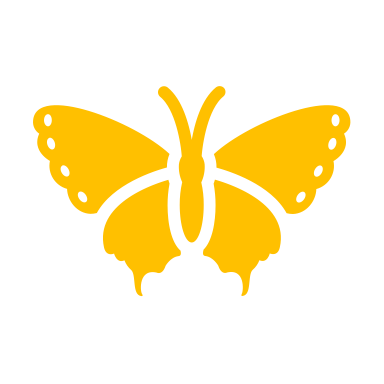 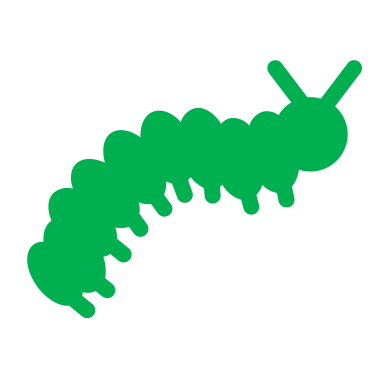 Energy Form
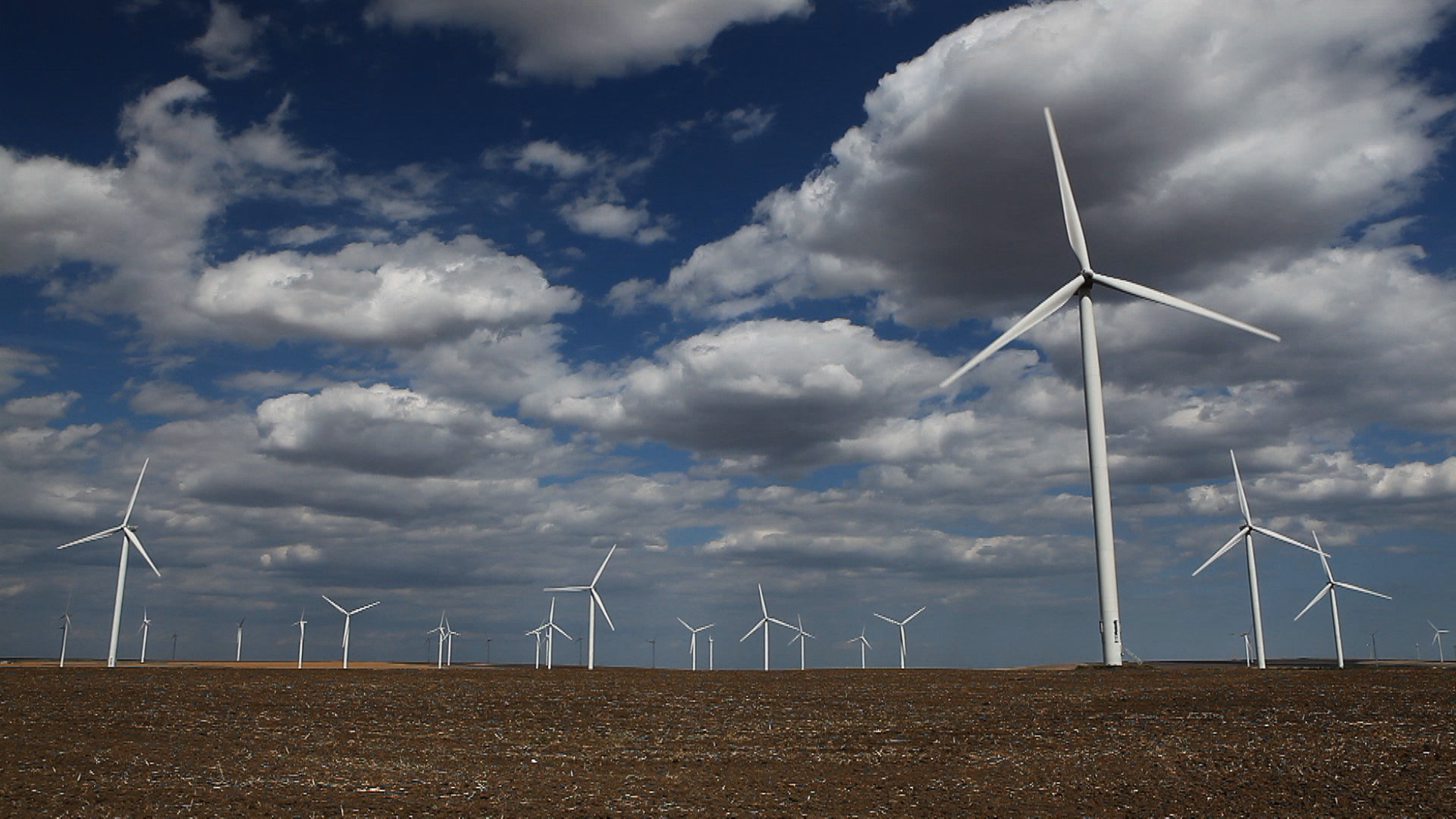 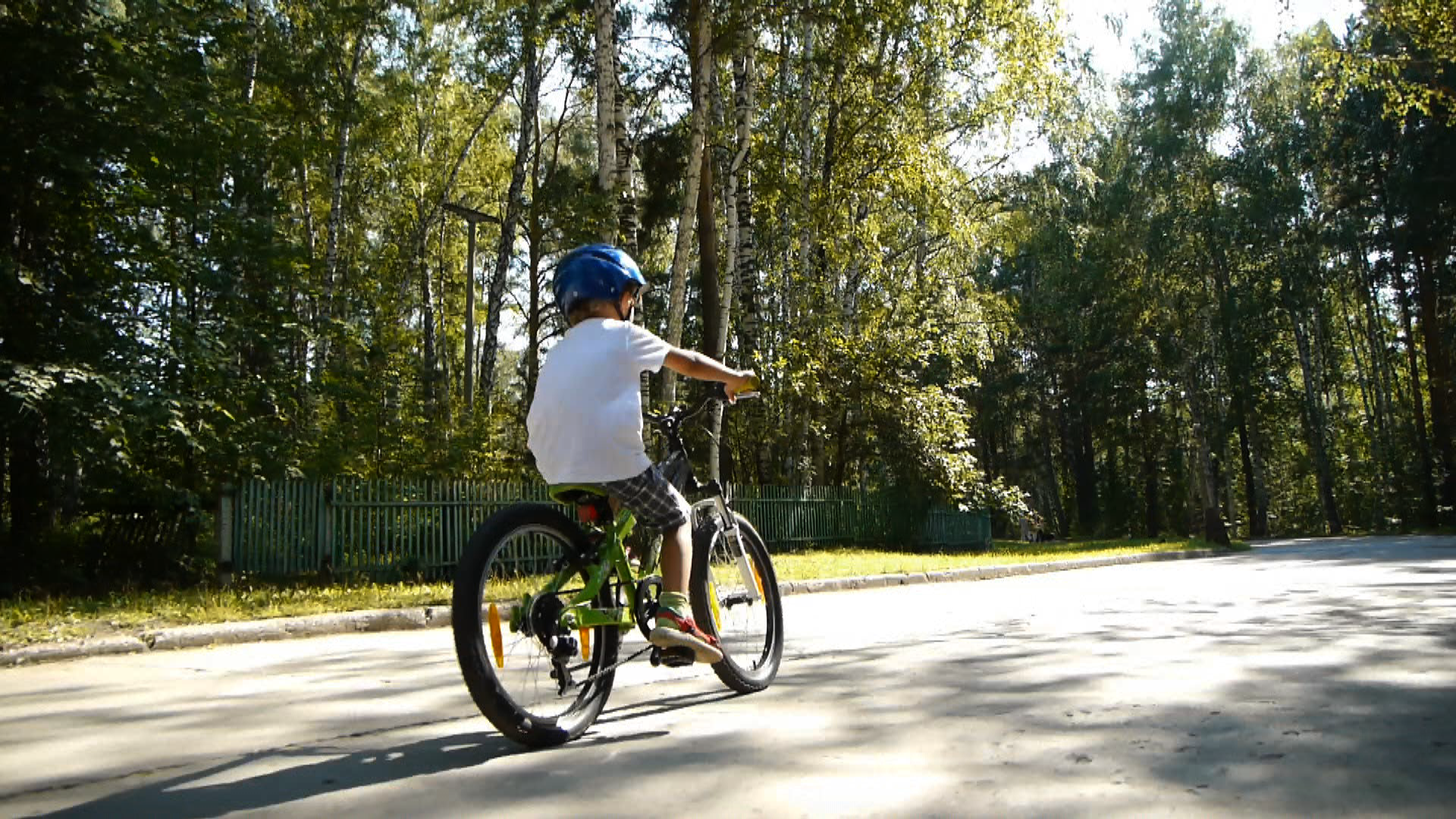 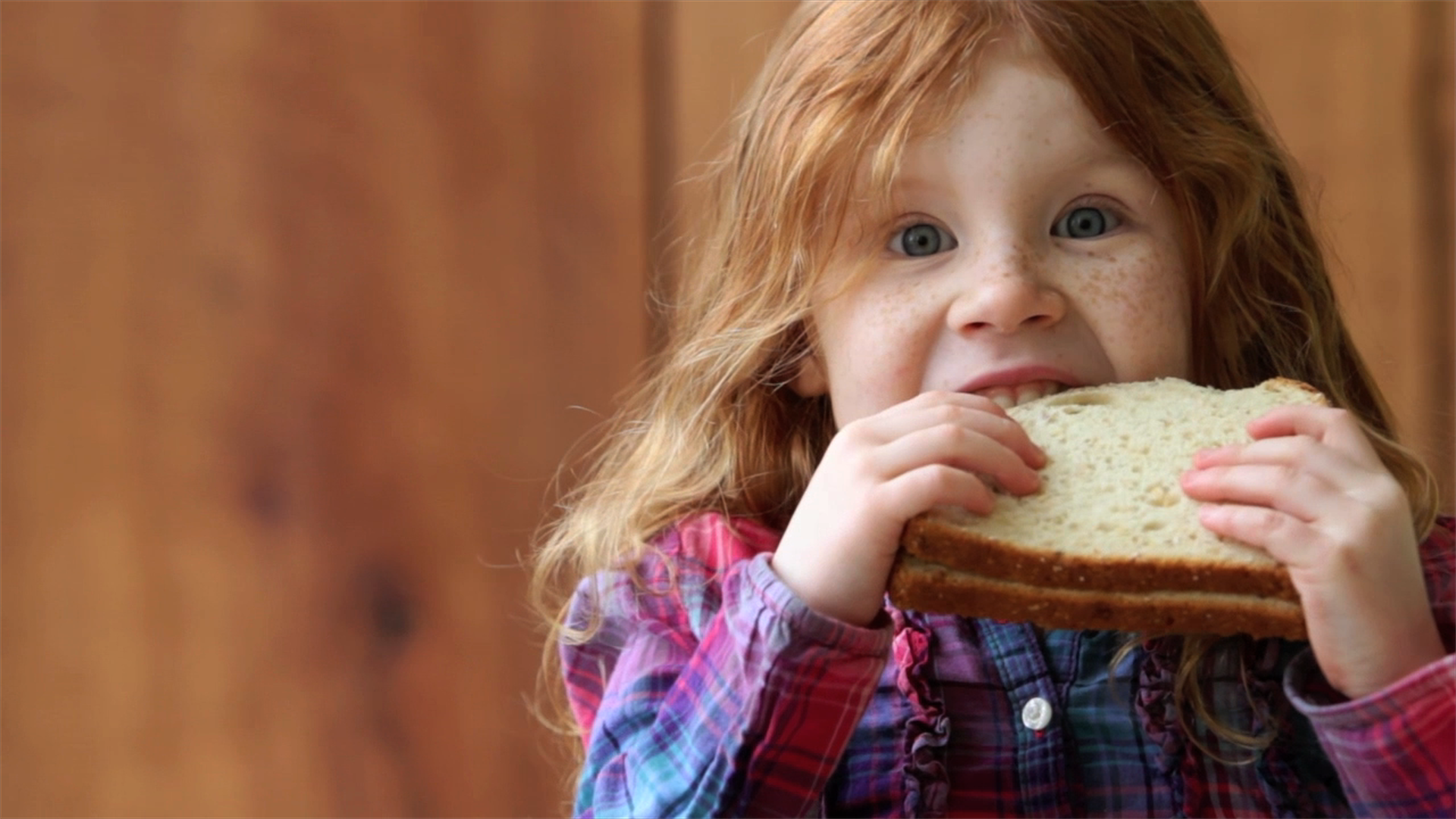 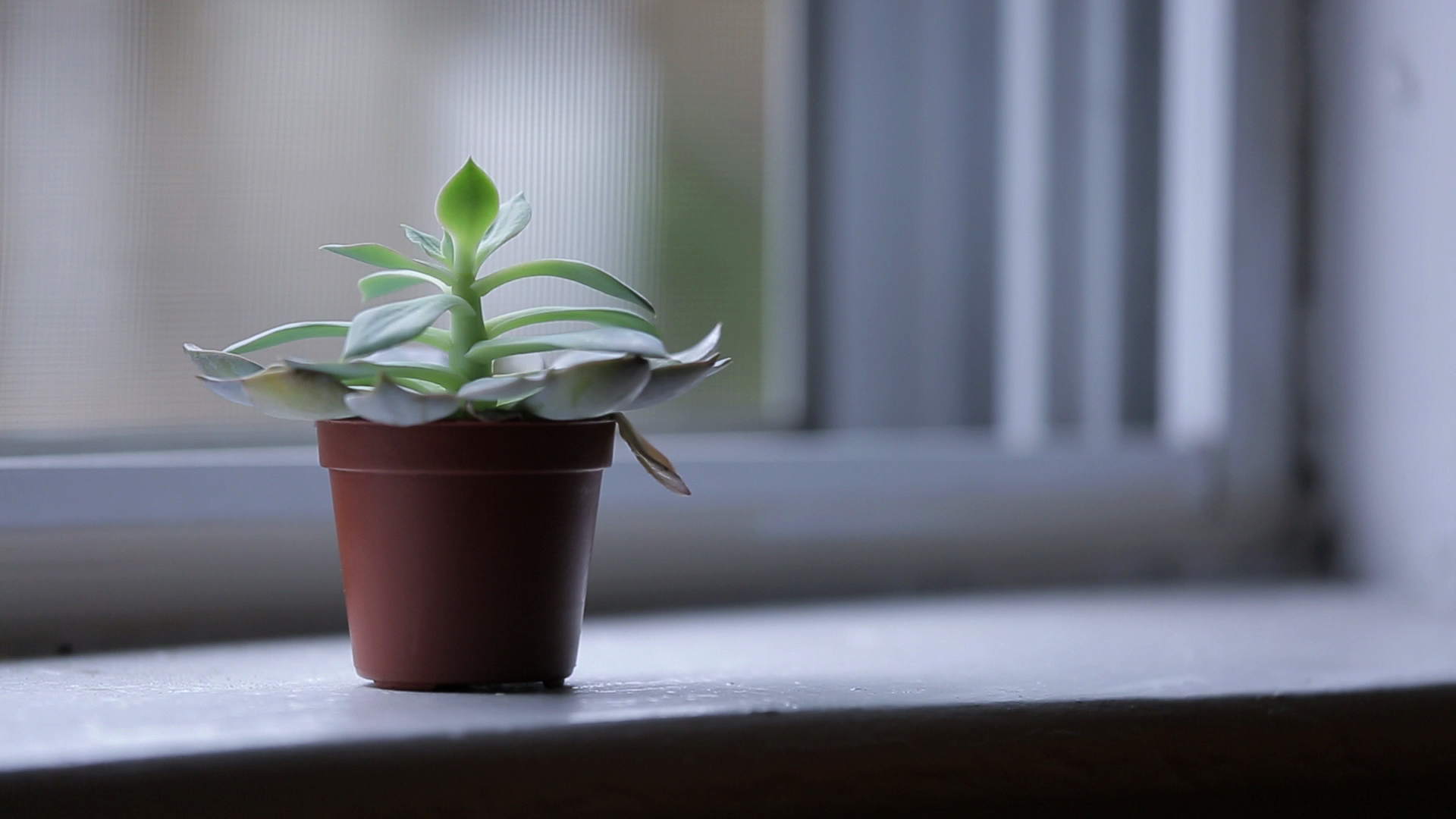 Scientific Model
A set of ideas that you can use to explain or predict something
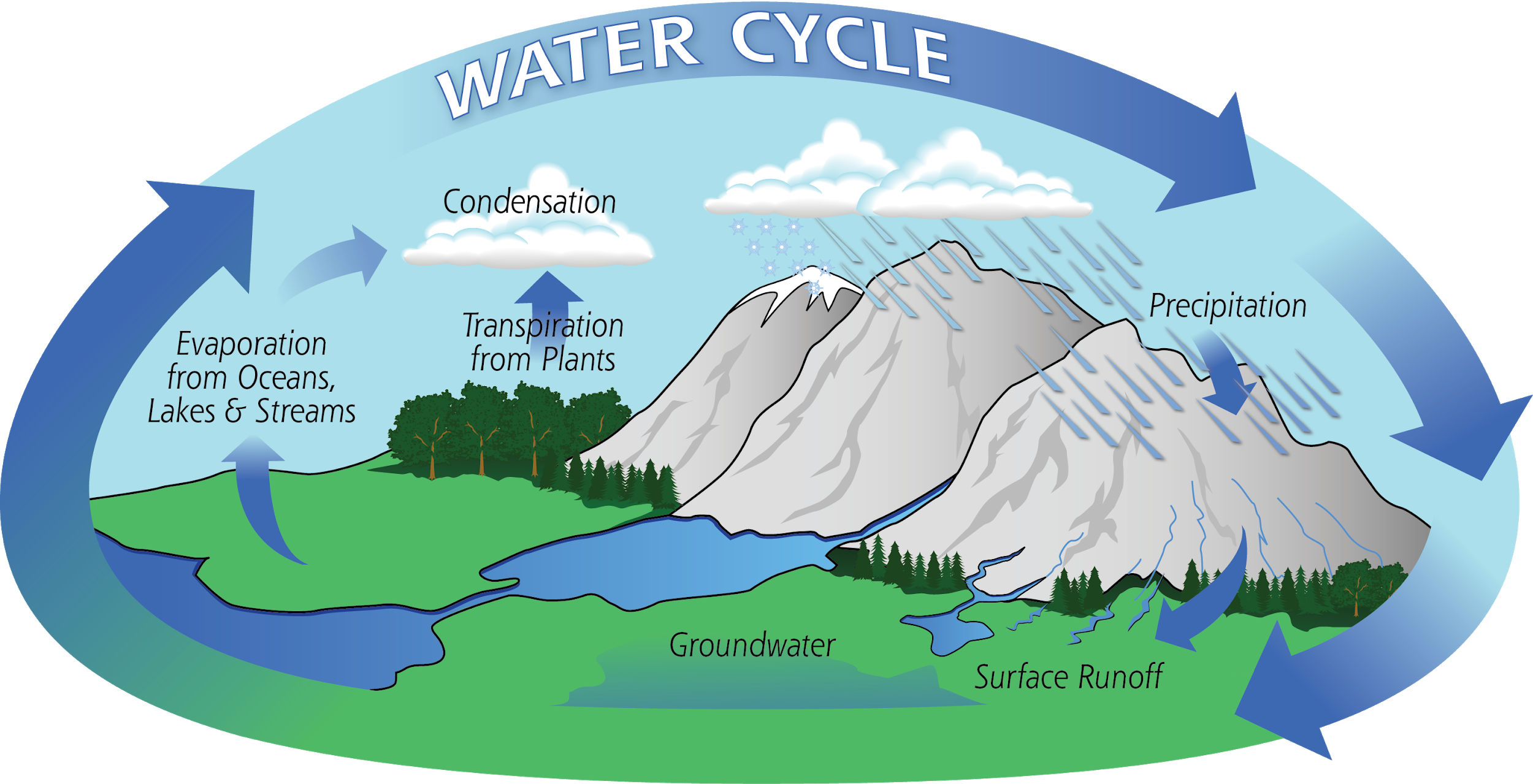 Component
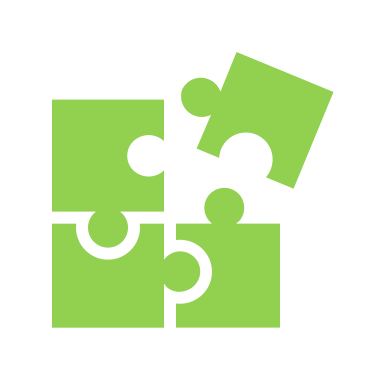 Unit
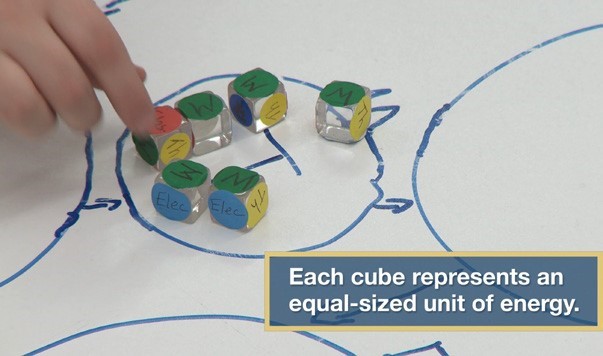 Thermal Energy
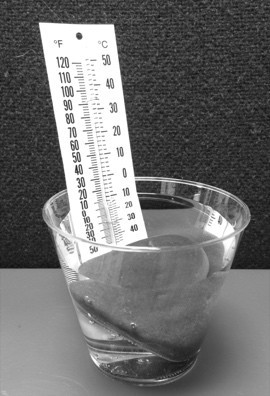 Electrical Energy
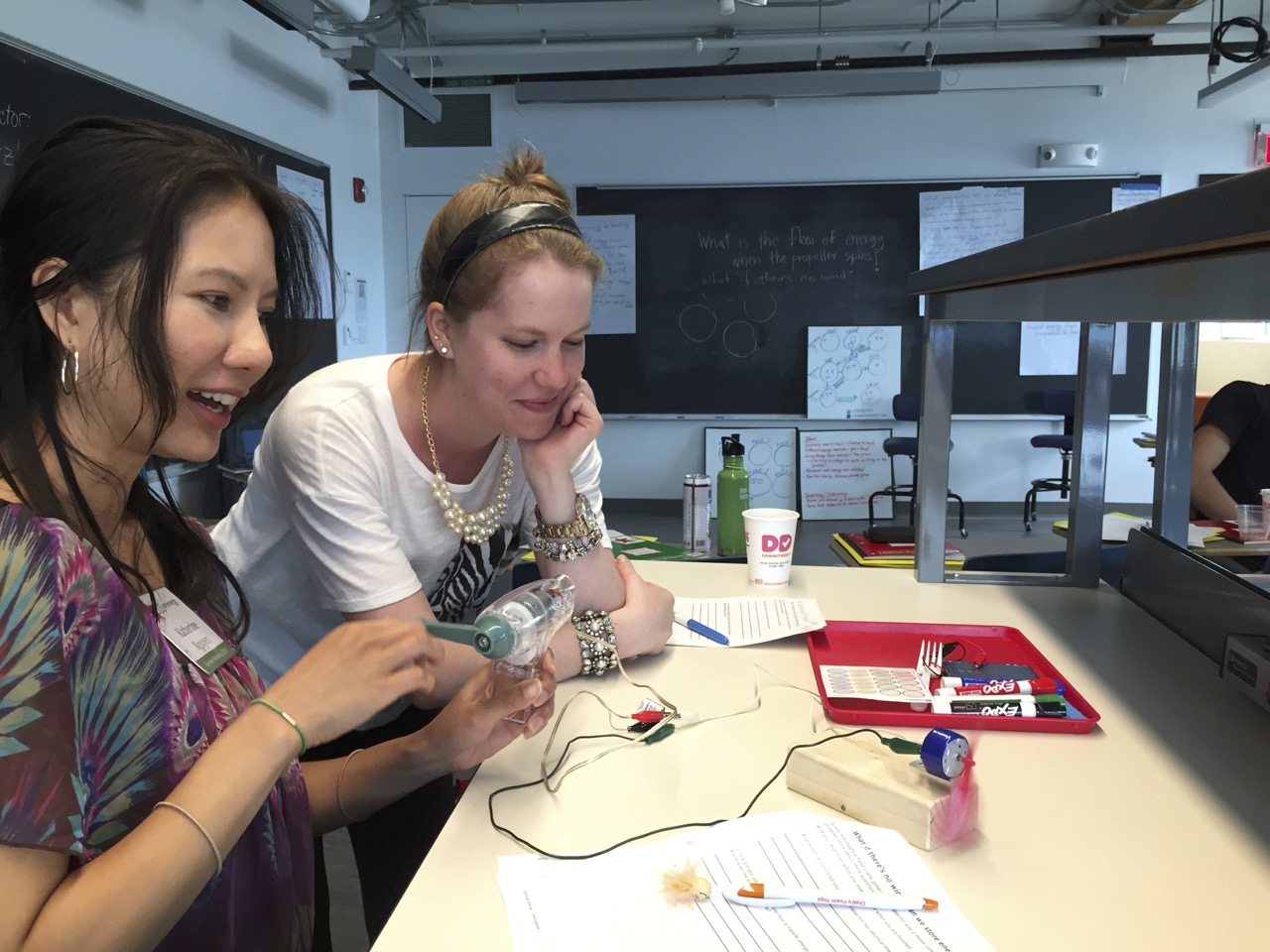 Motor & Generator
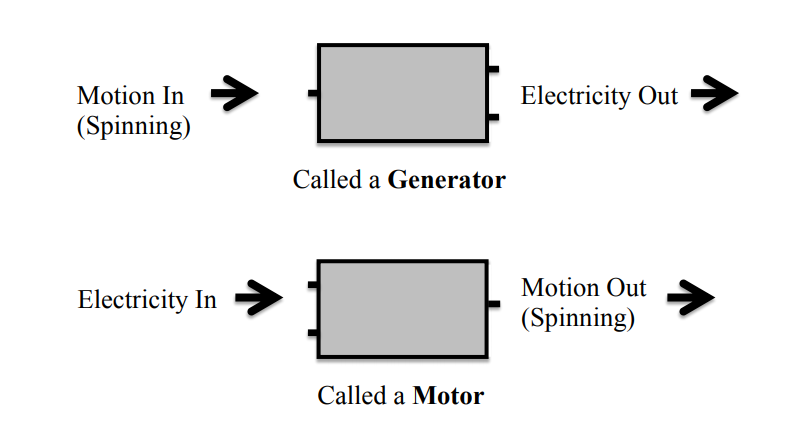 Solar/Light Energy
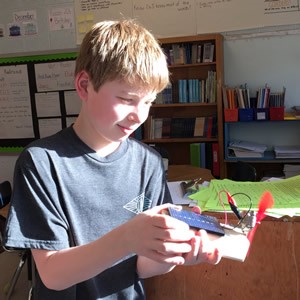